Історія Січових стрільців
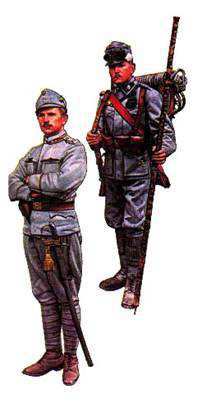 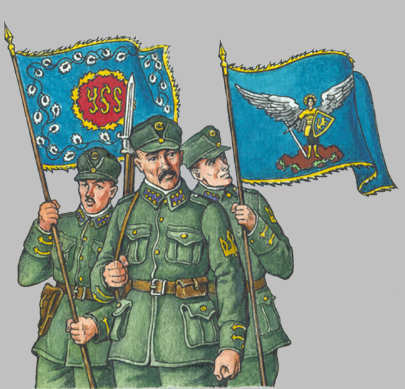 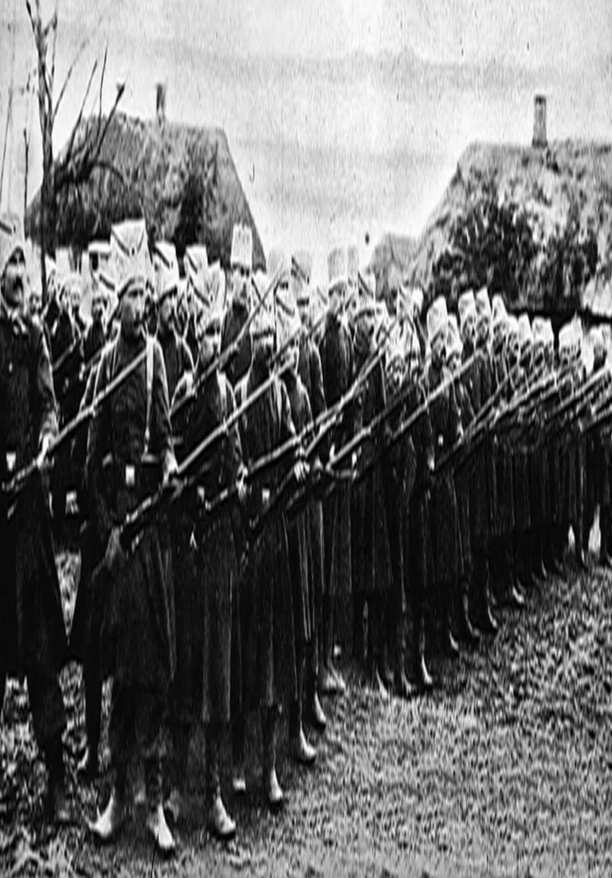 До зброї, до зброї, стрільці!Зірвіться, ламайте кайдани. З’єднаються з вами покійні брати І згояться народні рани.До зброї, до зброї, стрільці!Велика Вкраїна повстане. І в купелі крові воскреснуть мерці І радість до краю загляне.До зброї, до зброї, стрільці! І рідну Вкраїну спасайте. Повстаньте як вірні козацькі сини, Героями в хату вертайте.
У серпні 1914 року почалася перша світова війна. Вона тривала більш ніж 4 роки. В ній взяли участь 33 держави з населенням понад 1,5 млрд осіб. Український народ опинився між двома супротивниками. Понад 3,5 млн. Українців мобілізувала Російська імперія, 350 тис. Австро-Угорщина. Війна спричинила глибокий розкол Національного руху. У 1914 році Москвофіли заснували у Києві Карпато –Руський визвольний комітет ,що закликав галицьких українців зустрічати російську армію, як визвольну. Водночас група діячів з Надніпрянщини утворила союз визволення України .
За задумом його фундаторів    






Володимира Дорошенка        
                                                      Андрія Жука                 Дмитра Донцова
                                                                                                                     та інших .
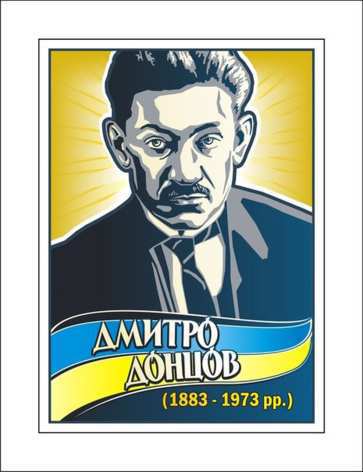 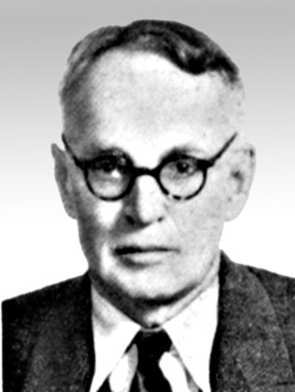 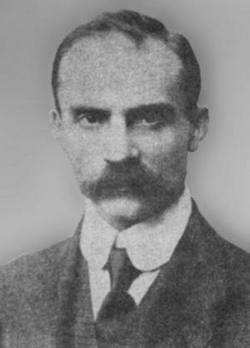 Союз мав представляти інтереси українців,що перебували під російським пануванням і за допомогою Австрії створити Українську конституційну монархію. 
На початку серпня 1914 року у Львові було створено головну українську раду, яку очолив відомий політичний діяч.
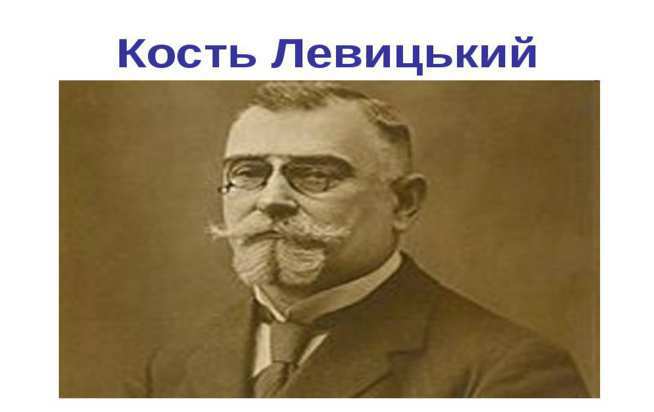 У своєму маніфесті рада закликала галичан до одностайного виступу проти Царської Росії. 
Австрійська влада,зазнаючи невдач на пд-зх фронті під тиском Російських військ які зайняли всю їх Галичину та Буковину пристала до ініціативи Головної Української Ради і дозволила їй утворити у складі Австрійської армії легіон Українських Січових стрільців.
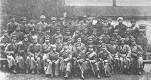 Стрілецький рух виник в Галичині ще у грудні 1912року з ініціативи Львівських педагогів і студентських товариств.
Своєрідним підсумком напруженої роботи став огляд присвячений 100-річчю з дня народження Тараса Шевченка,який відбувся 28 червня 1914 року у Львові. 
В масових військово-спортивних заходах взяли участь 12,5 тис. осіб,вступивши до легіону,який входив до складу Австрійської армії, новобранці зобов’язані були присягнути на вірність австрійському цісарю Францу Йосифу.
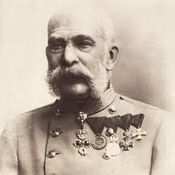 Але водночас добровольці таємно склали й іншу присягу “На вірність Україні”
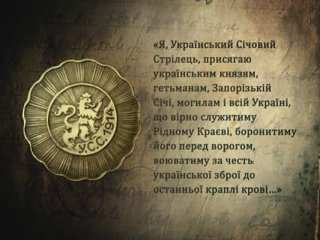 Навесні 1915 року Російське командування скерувало зусилля Оврського,Самарського та Каспійського полків своєї 78 піхотної дивізії на захоплення важливої стратегічної висоти гори Маківка-це дало б можливість царській армії подолати Карпати і заволодіти важливим прямим шляхом на Будапешт та Відень.
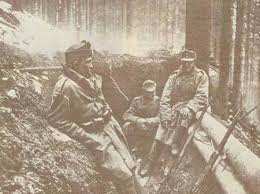 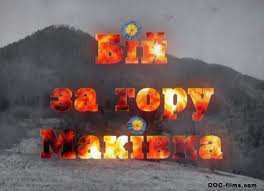 2 листопада 1915 року зусиллями галицьких куренів був зупинений прорив російських військ на Бережани. В околицях міста щойно сформований полк січовиків втратив убитими, пораненими та полоненими понад 1000 старшин і стрільців.
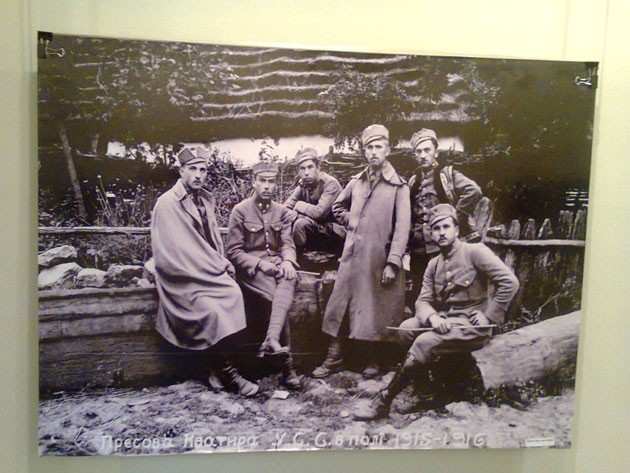 У травні 1916 року російські війська південно-західного фронту під командуванням генерала
                                      Брусилова знову захопили 
                                      Галичину й Буковину. А у 
                                      серпні підійшли до карпатсь-
                                      ких перевалів. На зайнятій
                                      території було відновлено
                                      Галицько-Буковинське генерал -
                                          губернаторство,в якому три-
                                         вали переслідування українського 
                                                         населення.
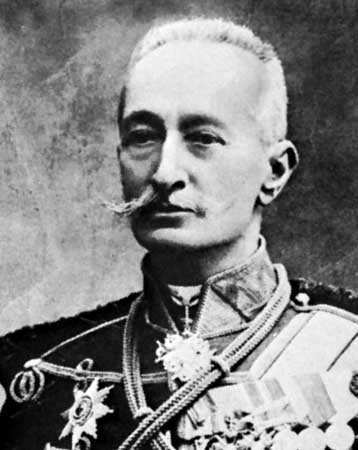 1918 року у Наддніпрянській Україні вибухнула національно-демократична революція, а західноукраїнські землі після розпаду Австро-Угорщини також опинилися в епіцентрі визвольної боротьби за створення власної незалежної держави.
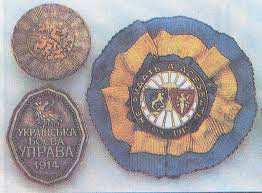 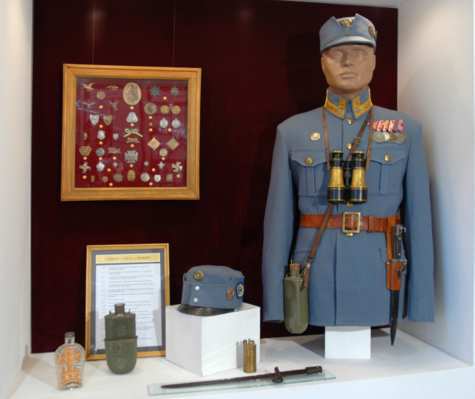 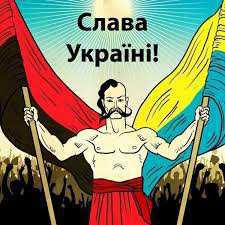 Роботу виконала:
                                                             Учениця 11 класу
                                                               Коцюк Христина І.